MORFOLOGIE ISLOVOTVORBA
21.2.2022
2. HODINA
SLOVOTVORBA = derivologie
souhrn morfosyntaktických procesů, které umožňují tvorbu nových jednotek na základě lexikálních morfémů – tzv. L-MORFÉMŮ
TYPY SLOVOTVORBY
ODVOZOVÁNÍ (derivace)
SKLÁDÁNÍ (kompozice)
ZKRACOVÁNÍ (abreviace)
PŘEJÍMÁNÍ (z cizích slov)
DERIVACE
-je tvoření slov s novým věcným významem pomocí předpon, přípon i předpon a přípon zároveň. Odvozená slova se nazývají deriváty
- jak sufixy, tak prefixy tvoří nová slova, která si zachovávají vesměs pravidelně vztah k původnímu významu kořene,
PREFIXNÍ 
pomocí předpon (tzv. PREFIXŮ)
např: contradizer (protiřečit)
SUFIXNÍ 
pomocí přípon (tzv. SUFIXŮ)
např: papelaria (papírnictví)
PARASYNTÉZA 
pomocí PRE a SU - FIXŮ
např : anoitecer (stmívat se)
REGRESIVNÍ DERIVACE 
zpětná derivace
např: gritar - grito
NEPRAVÁ DERIVACE 
pomocí ČLENU
např: morto – o morto (mrtvý – mrtvola)
TYPY DERIVACE
PREFIXNÍ DERIVACE
Odvozování pomocí přípon neboli tzv. prefixní derivace spočívá v použití PREFIXU - předpony, která se staví před základní slovo [aR].
R
a
Typy prefixů- hledisko etymologické
ŘECKÉ PŘEDPONY
LATINSKÉ PŘEDPONY
SUFIXÁLNÍ DERIVACE
Princip odvozování pomocí přípon neboli tzv. sufixální derivace, spočívá v použití SUFIXU - přípony, které se připojují ke slovnímu základu [Ra].
R
a
Typy sufixůhledisko morfologické
Typy sufixůhledisko sémantické
PRAGMATICKÉ
AUGMENTATIVNÍ – zveličelé
ão, alhão, -(z)arrão, -eirão, -aça, -aço, - árzio, - uça, -anzil, -aréu, -arra, -orra, -astro, - az, -alhaz, -arraz 

DEMINUTIVNÍ – zdrobnělé
zinho, -inho, - ino, -im,-acho, -icho,  -ucho, -ebre, -eco,-ico, -ela, -elho, -ilho, - ete, -eto, -zito-ito, -ote,-isco,-usco.-ola
zinho, -inho, - ino, -im,-acho, -icho,  -ucho, -ebre, -eco,-ico, -ela, -elho, -ilho, - ete, -eto, -zito-ito, -ote,-isco,-usco.-ola
DEMINUTIVA
pragmatické
Nocionální
papel	papelinho
burro  	burrico
Chuva	chuvisco
Forte 	fortim
rio	riacho
rapaz	rapazote
janela	janelinha
rua	ruela	
Palácio	palacete
diabo	diabrete





café 	cafezito	
casa	 casebre	
ilha	ilhota
pequeno	pequenino
lugar	lugarejo	
mosca	mosquito	
folha	folheto
globo	glóbulo	
grão	grânulo	
cela	célula		
				D
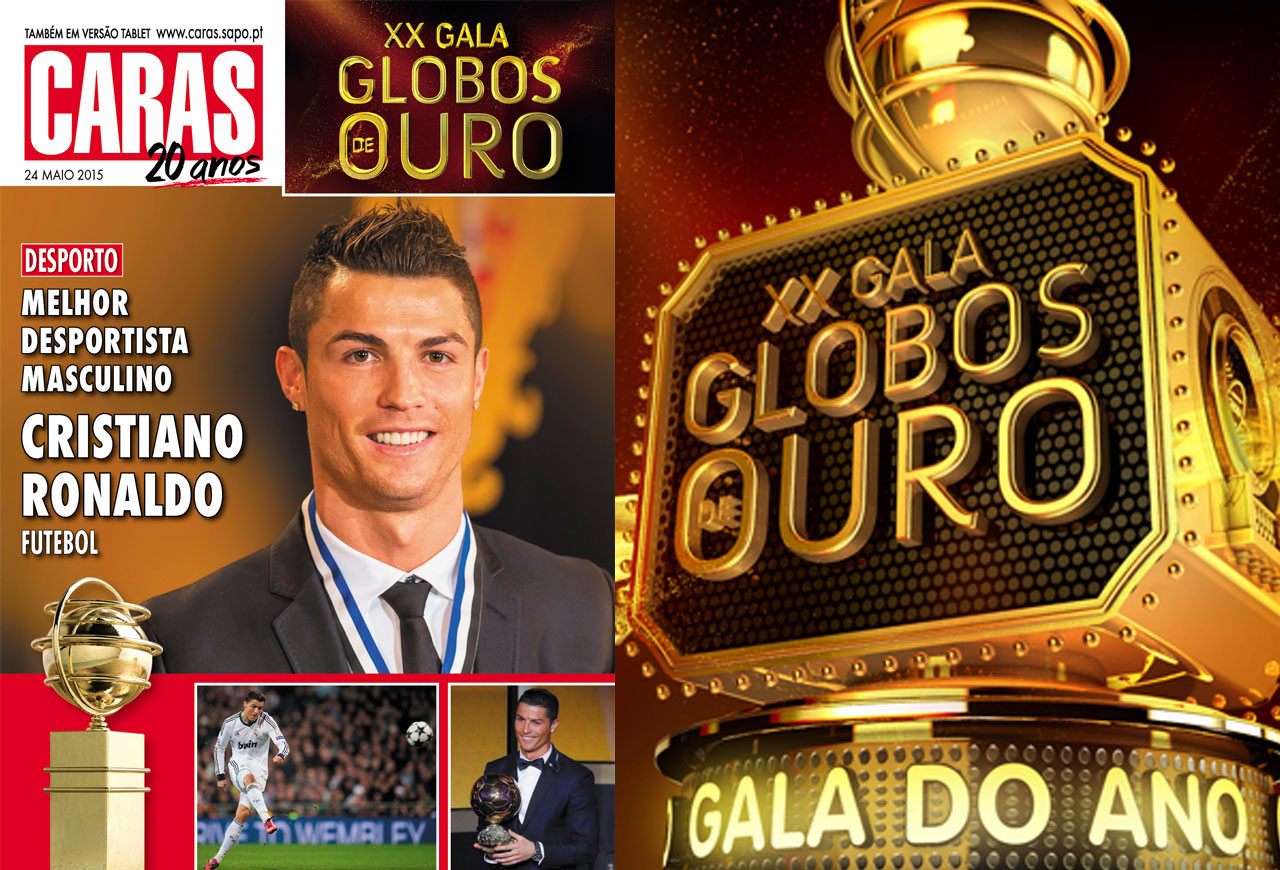 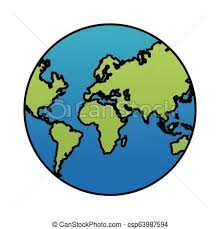 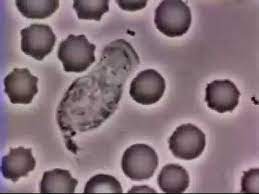 globo vs. glóbulo (krvinka)
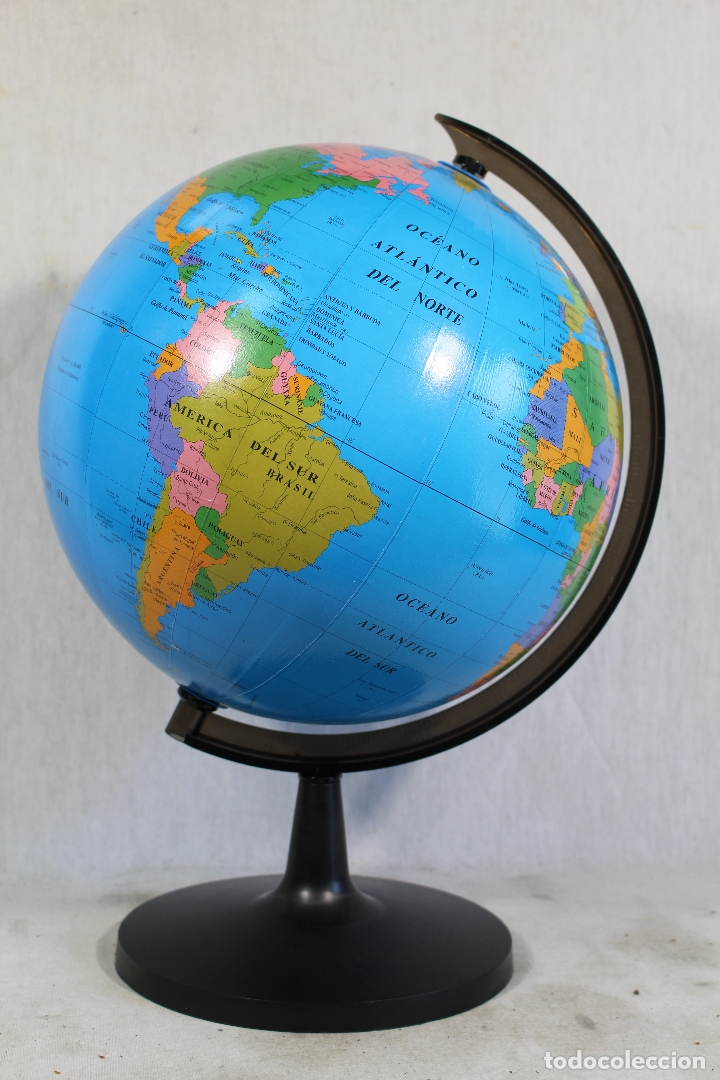 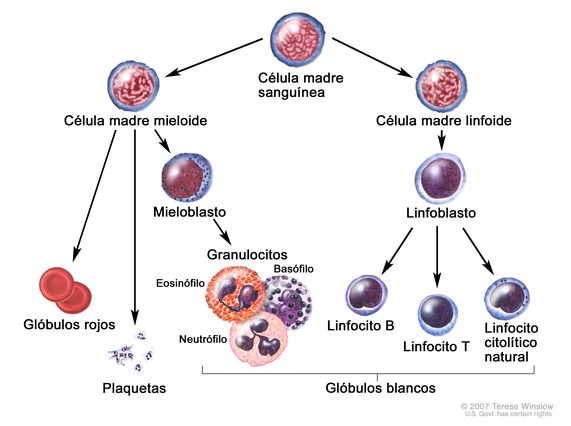 globo vs. glóbulo (krvinka)
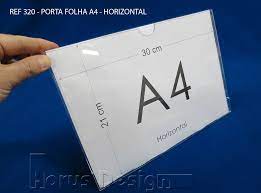 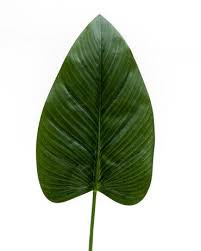 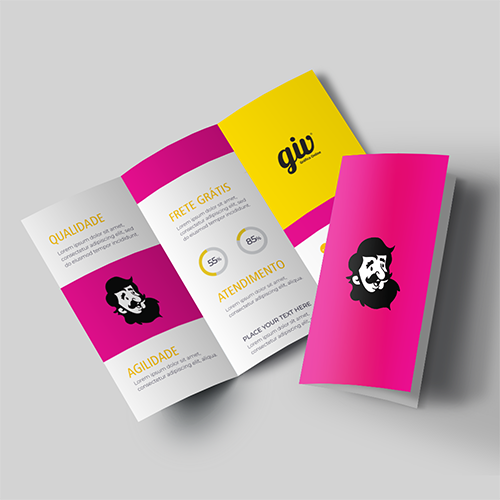 folha vs. folhete (leták)
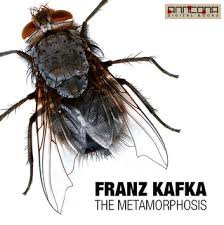 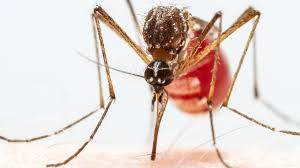 mosca vs. mosquito
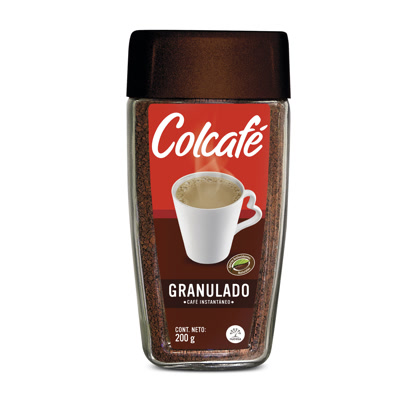 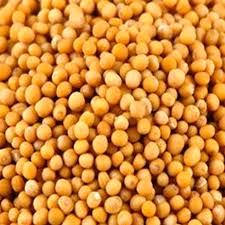 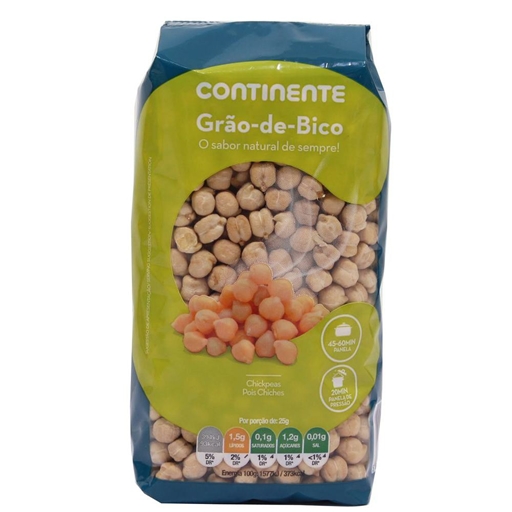 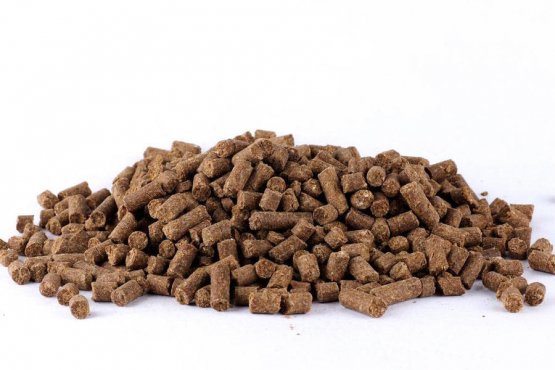 grão (zrna) vs. grânulo
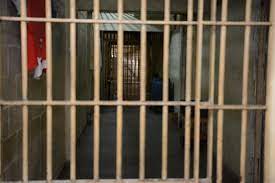 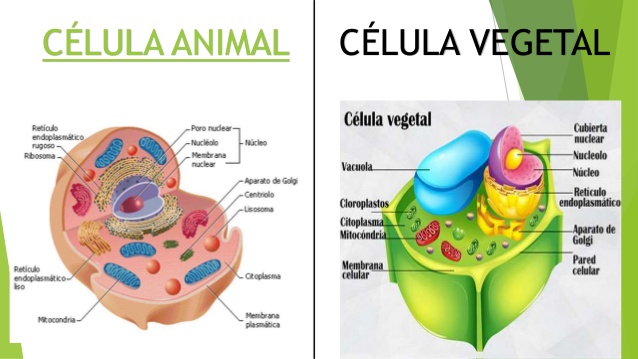 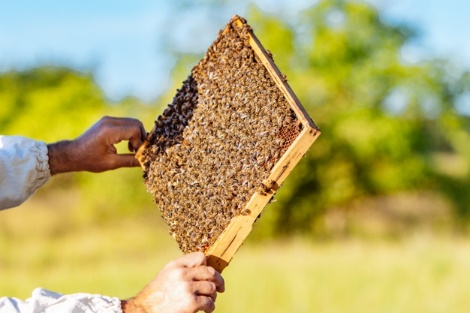 cela /cela –ubytovací buňka, plástev, vězeňská/  vs. célula
Knižní deminutivy
-ÚSCULO
-ÍCULO
-ÍCULA
-ULO
-ULA
-ÚNCULO
ão, alhão, -(z)arrão, -eirão, -aça, -aço, - árzio, - uça, -anzil, -aréu, -arra, -orra, -astro, - az, -alhaz, -arraz
AUGMENTATIVA
pragmatické
Nocionální
faca 	facalhão
cão	canzarrão
copo	copázio
boca	bocarra
drama	dramalhão (přehnané drama) 
grande	grandalhão
cabeça	cabeçorra
mulher	mulherona
bonito	bonitão
gato	gatarrão
nariz	narigão	
sorte	sortalhão
Poeta – poetastro, 
médico -medicastro
  rico	ricaço
faca 	facalhão
rapaz	rapagão
monte	montanha
muro	muralha
porta	portão
voz	vozeirão
sala	salão
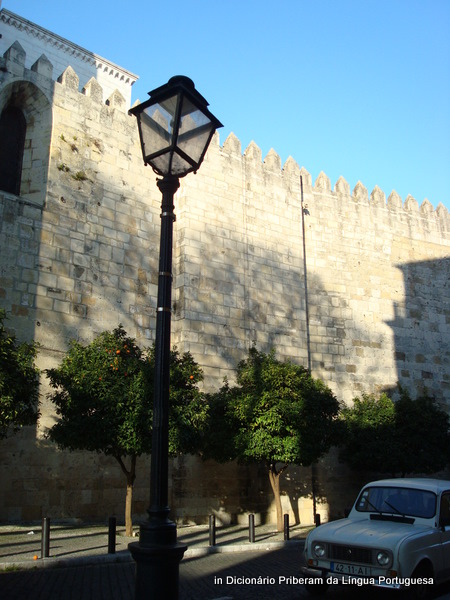 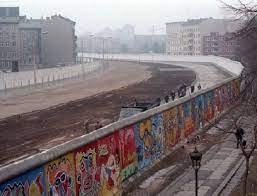 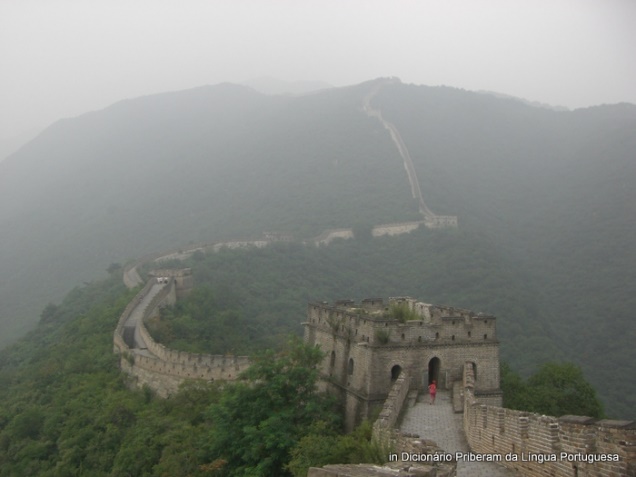 muro (de Berlim) muralha (da China, de Berlim) vs.
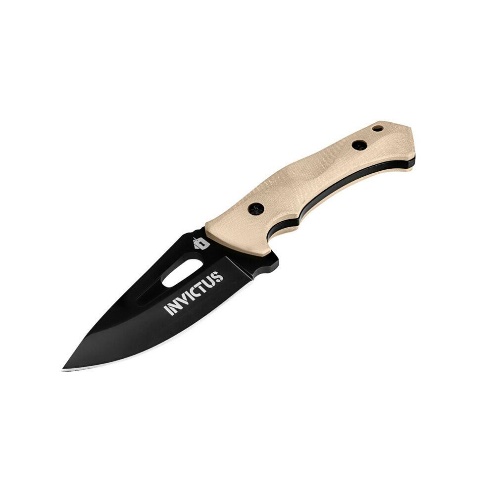 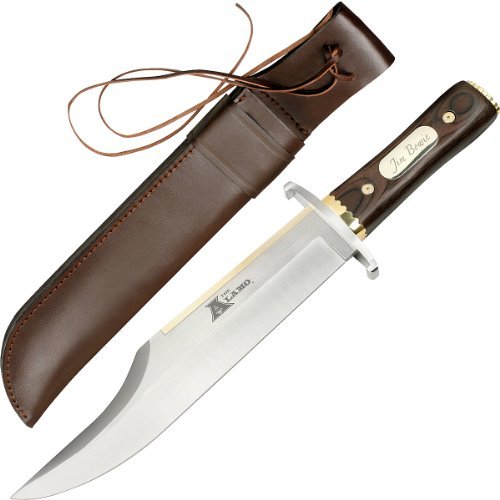 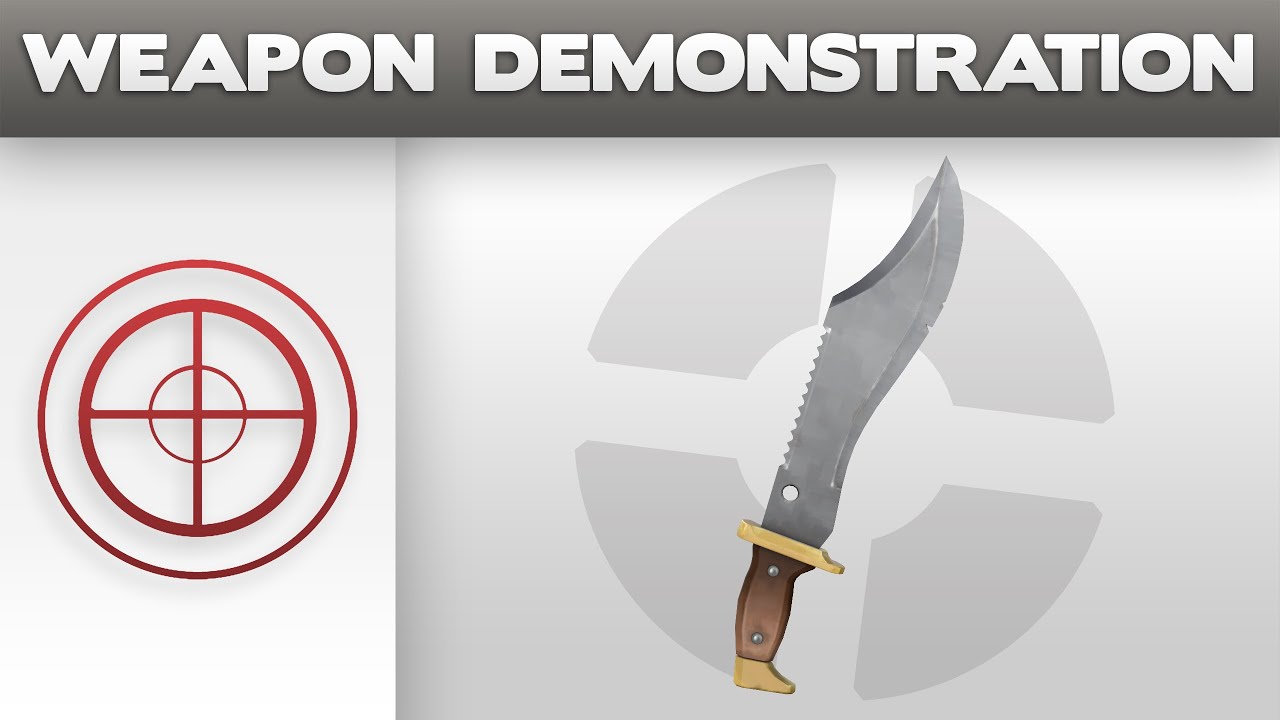 faca vs. facalhão
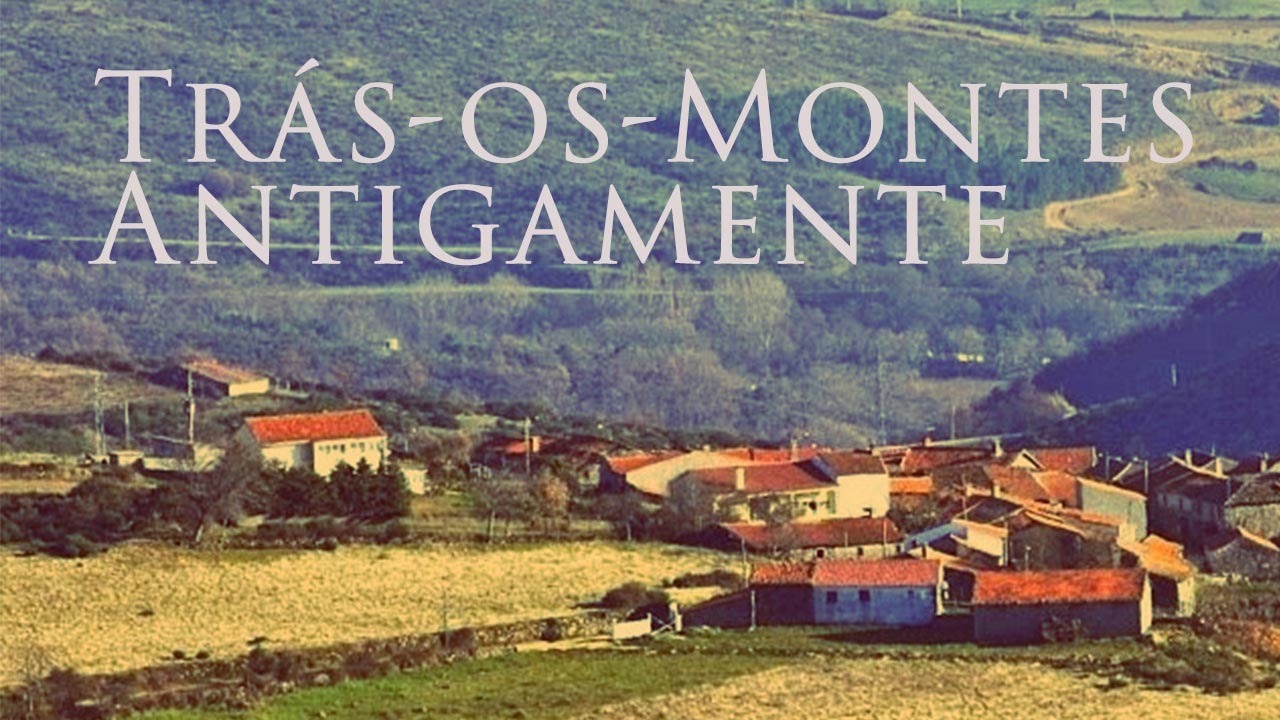 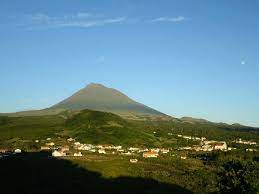 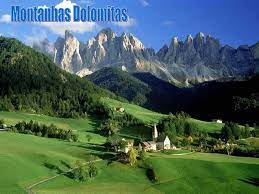 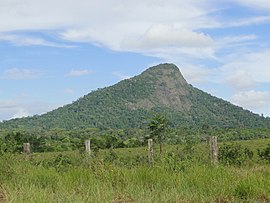 monte (Monte Pascoal, Bahia, Brasil, Monte Pico – Azory) vs. Montes (Trás-os-Montes) ou montanhas
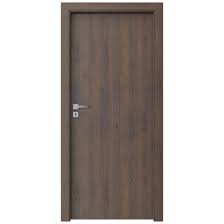 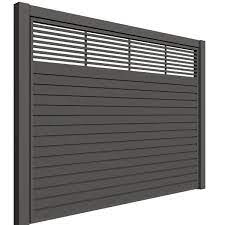 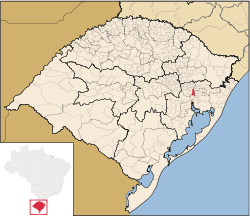 porta vs. portão /vrata, brána/ Portão /o Portão/
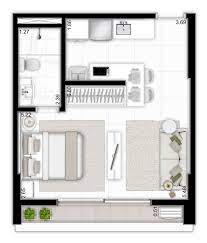 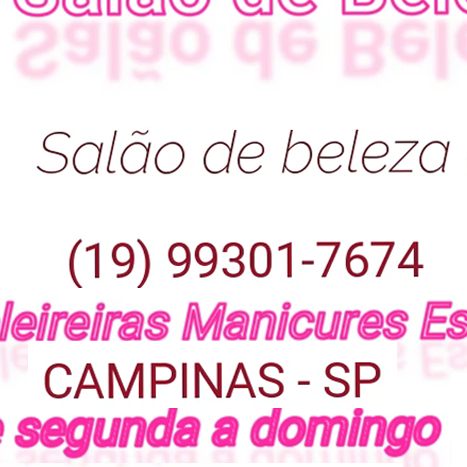 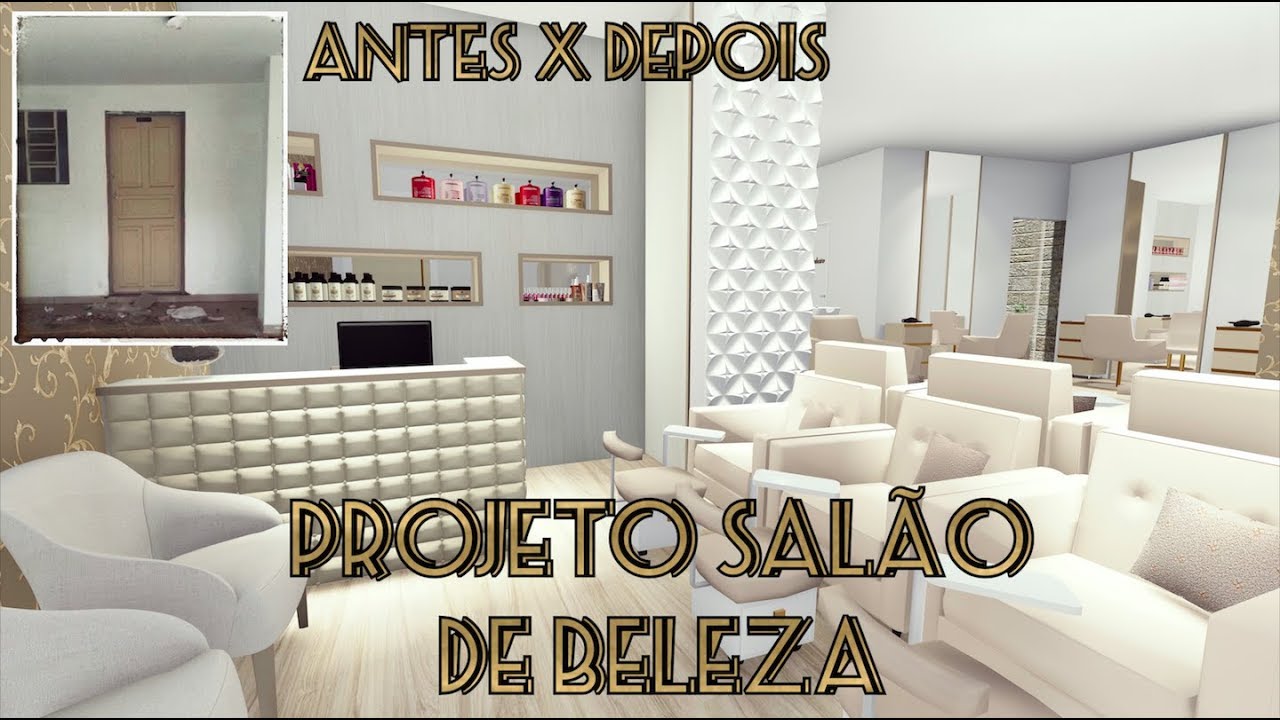 sala vs. salão
voz vs. vozeirão
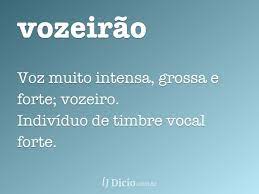 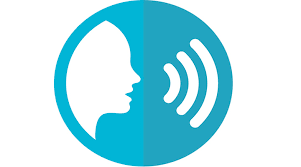 Que vozeirão cantando Adele "HELLO" - YouTube
NOCIONÁLNÍ PŘÍPONY
Nocionální (informativně věcné) přípony jsou tedy ty, které nesou jiný než expresivní význam. 
Velice často jsou tyt přípony mnohovýznamové
TYPY PŘÍPON z HLEDISKA MORFOLOGICKÉ  POVAHY DERIVÁTU
JMENNÉ: 
sapato:  „sapat-ada „střevíček“, sapat-ão „baganče“, sapat-aria „prodejna obuvi“, sapat-eiro „švec“, sapat-eira „botník“, sapat-ilha, „cvička“ sapat-eada, sapat-eado, „stepování“, sapat-eador, „stepař“
SLOVESNÉ:  
a manhã : amanh-ecer „svítat“
PŘÍSLOVEČNÉ: 
perigosa-mente, „nebezpečně“ nebo  linda-mente, „pěkně“
NOMINÁLNÍ- nominální sufixy (nejobsáhlejší)
Nominální sufixy se mohou připojovat k podstatným jménům, přídavným jménům, nebo slovesům. Derivátem pak může být jako podstatné tak přídavné jméno. 

Je nutno podotknout, že nominální sufixy jsou obdařeny mnoha významy.
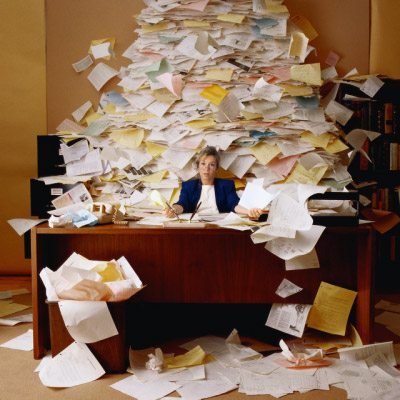 PODST. JM. + ADA
- HROMADNÝ VÝZNAM
papel – papelada, boi - boiada

- RÁNA NĚJAKÝM PŘEDMĚTEM
faca – facada, dente - dentada

- DŽUS sumo vs. suco
laranja – laranjada
limão - limonada
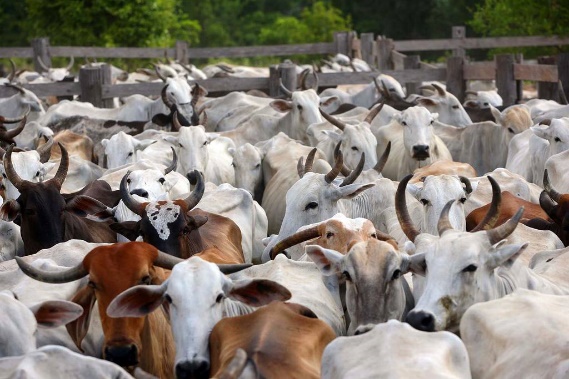 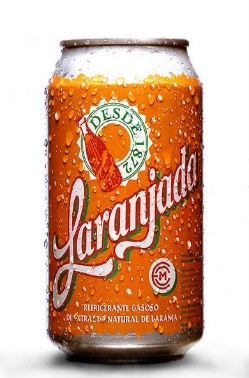 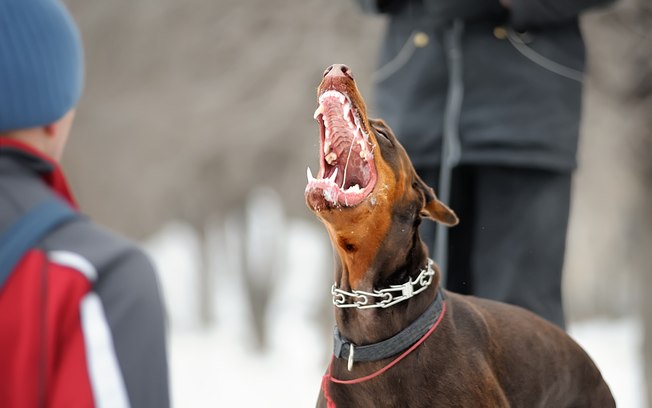 PODST. JM. + ARIA  názvy obchodů
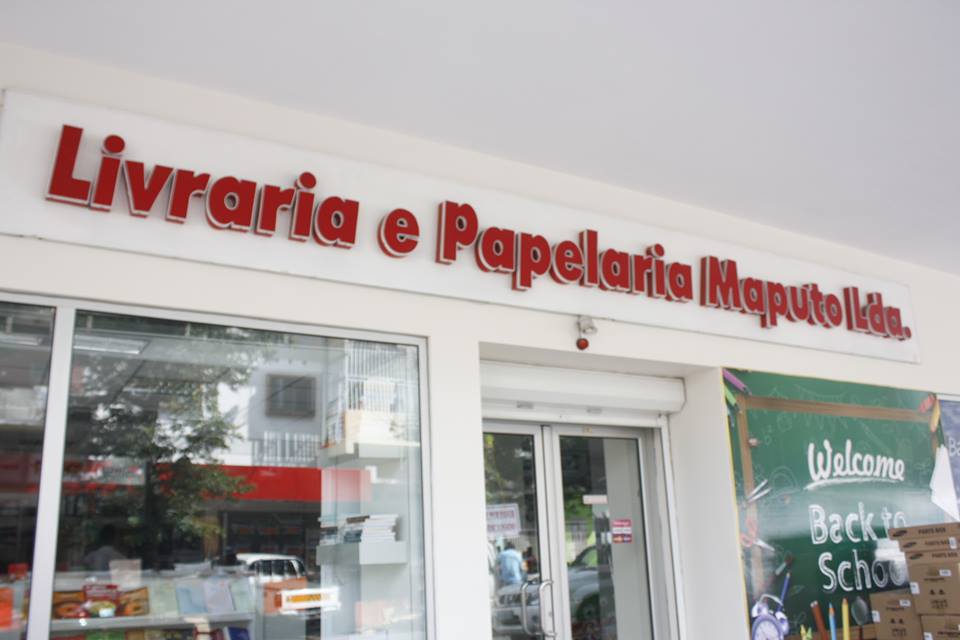 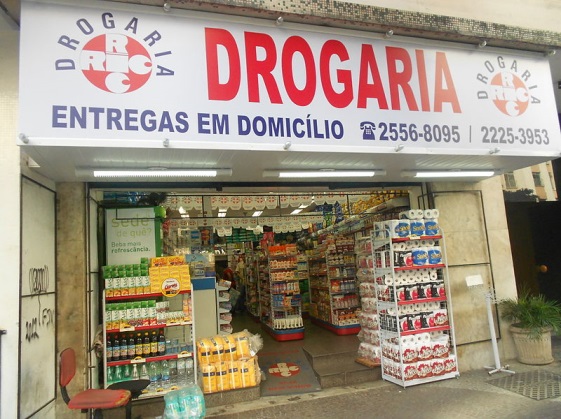 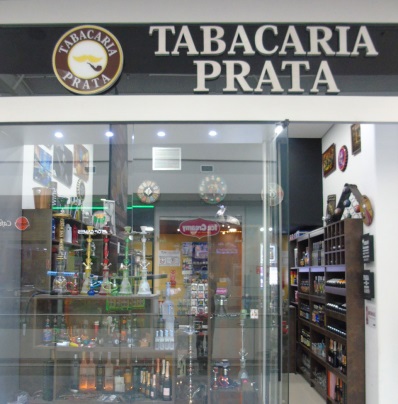 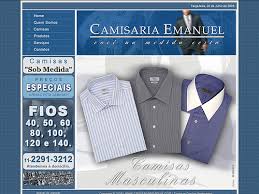 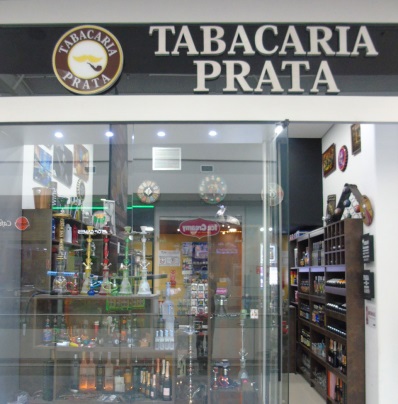 PODST. JM. + ARIA - OBCHODY
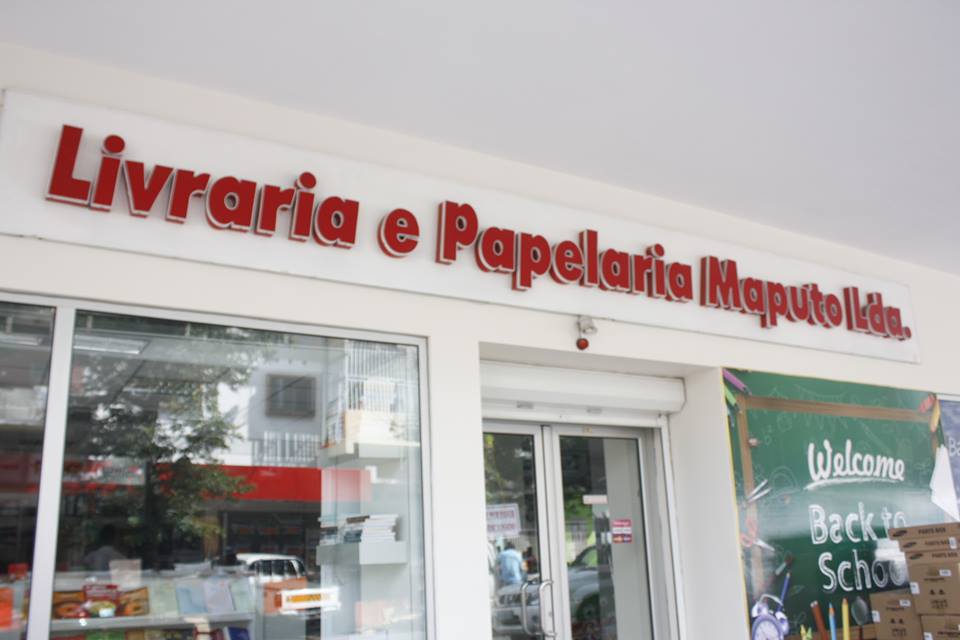 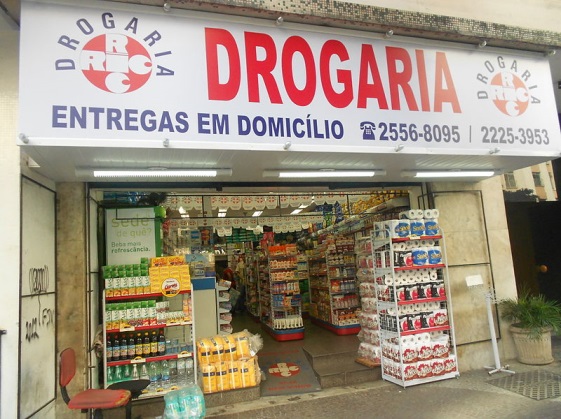 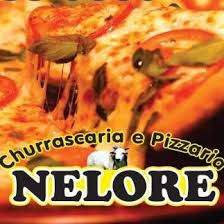 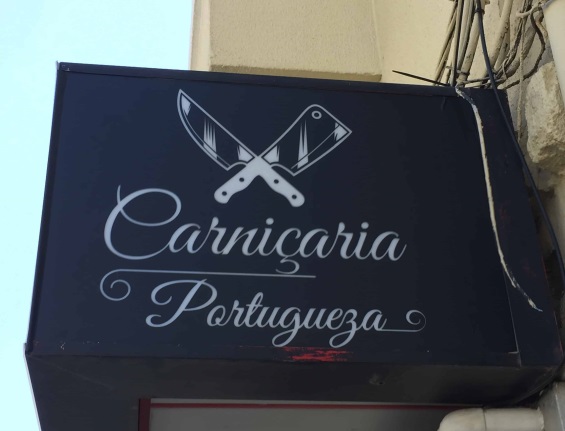 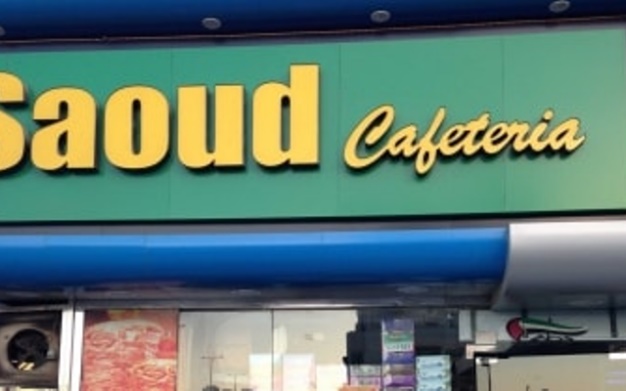 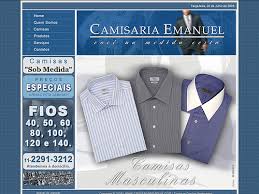 PODST. JM. + ITE
ZÁNĚT

GASTRITE – žaludeční katar,  gastritida
BRONQUITE – zánět průdušek – bronchitida 
APENDICITE – zánět slepého střeva 
CELULITE - celulitida
AMIGDALITE – zánět mandlí
MENINGITE – zánět mozkových blan, meningitida
LARINGITE – zánět hltanu – laryngitida 
HEPATITE – zánět jater –hepatitida
PODST. JM. + (I)DADE (ost, ita)
CRUEL  - CRUELDADE - Krutost
DIGNO – DIGNIDADE - důstojnost
AMÁVEL –A MABILIDADE - laskavost
FELIZ – FELICIDADE  -radost  (štěstí)
UNIVERSO – UNIVERSIDADE (univerzita)
HÁBIL – HABILIDADE (znalost, schopnost, habilita)
CAPAZ – CAPACIDADE (kapacita, schopnost)
RARO– RARIDADE (rarita, vzácnost)
ESPECÍFICO – ESPECIFICIDADE (specifikum, specifičnost)
PŘÍDAVNÉ JMÉNO + - EZA, - IA (A, STVÍ)
BELO – BELEZA - krása
RICO – RIQUEZA - bohatství
ALEGRE – ALEGRIA - radost
Podstatné/příd-jméno + ISMO, ISTA
Směr, doktrína, způsob myšlení, chování (ISMO) a stoupenci (ISTA)
REAL – REALISMO – REALISTA
SÍMBOLO – SIMBOLISMO – SIMBOLISTA
POSITIVO – POSITIVISMO – POSITIVISTA
BUDDHA – BUDISMO - BUDISTA
CALVIN – CALVINISMO - CALVIISTA
DALTON – DALTONISMO 
HERÓI – HEROÍSMO
FASCE – FASCISMO - FASCISTA
Podstatné/příd-jméno + ISTA
ZAMĚSTNÁNÍ nebo provozovatel nějaké činnosti
piano -  pianista
dente -  dentista
tura - turista
economia -  economista
acordeonista, ceramista, cronista, Linguista. eletricista, geneticista, meteorologista, nudista, populista, rececionista, terrorista,
SLOVESO  +  NÇA, ÂNCIA, ÊNCIA
TOLERAR – TOLERÂNCIA – (tolerance)
DIFERIR – DIFERENÇA – (diference) 
CONCORRER – CONCORRÊNCIA – (konkurence)
SLOVESO + ANTE, ENTE, INTE
ESTUDAR – ESTUDANTE  student
COMBATER – COMBATENTE bojovník
OUVIR – OUVINTE posluchač
PEDIR – PEDINTE  žadatel
SLOVESO + OR
INSPECIONAR – INSPETOR  inspektor
JOGAR –JOGADOR - hráč
TRABALHAR – TRABALHADOR – pracující, zaměstnanec
PREDAR – PREDADOR – predátor (dravec)
AMAR – AMADOR milovník (také amatér)
CALCULAR – CALCULADOR (kalkulátor) calculadora (kalkulačka)
GOVERNAR – GOVERNADOR (guvernér)
SLOVESO + MENTO
SENTIR – SENTIMENTO (SENTIMENT- CIT)
MANDAR – MANDAMENTO ( mandamentos) 
PENSAR –PENSAMENTO – myslet  - myšlení
ALOJAR – ALOJAMENTO – ubytovat -ubytování
NASCER – NASCIMENTO – narodit - narození
SLOVESO + ÇÃO
Nomear – nomeação - nominace
Calcular –  calculação – kalkulace
Operar – operação – operace
Extrair – extração – extrakce
Abstrair – abstração – abstrakce
Fixar – fixação - fixace
SLOVESO + ANTE (ANTNÍ, ÍCÍ)
TOLERAR  - TOLERANTE - tolerantní
DOER – DOENTE - nemocný
RESISTIR – RESISTENTE - rezistentní
REPUGNAR – REPUGNANTE – odpuzující, 
INTRIGAR – INTRIGANTE - intrikující
INTEGRAR – INTEGRANTE - INTENGRUJÍCÍ
SLOVESO + ÇÃO
Nomear – nomeação - nominace
Calcular –  calculação – kalkulace
Operar – operação – operace
Extrair – extração – extrakce
Abstrair – abstração – abstrakce
Fixar – fixação - fixace
VERBÁLNÍ SUFIXY
AR				ER			IR
   ESQUIAR			COMER		PARTIR

Krom toho také deminutivní a meteorologické:
-ecer
amanhecer
entardecer
anoitecer
-ilhar, inhar, iscar
dedilhar, apadrinhar, chuviscar
ADERBIÁLNÍ SUFIX
-amente
MENTE 
Lindo – linda – lindamente
Franco – franca – francamente
Leve – leve- levemente
Feliz – feliz - felizmente
-emente
-(-) mente
PARASYNTETICKÁ DERIVACE
Parasyntetická derivace je slovotvorný proces, při kterém je ke slovu připojen současně sufix a prefix [aRa]. Parasyntéza je slovo řeckého původu, které je složeno z pára (=juxtapozice, stavění vedle sebe) a synthetikós (to, co se připojuje).
R
-a
-a
PARASYNTETICKÁ DERIVACE
Parasyntetická derivace je slovotvorný proces, při kterém je ke slovu připojen současně sufix a prefix [aRa]. Parasyntéza je slovo řeckého původu, které je složeno z pára (=juxtapozice, stavění vedle sebe) a synthetikós (to, co se připojuje).
pátria
-re
-ar
PARASYNTETICKÁ DERIVACE
Parasyntetická derivace je slovotvorný proces, při kterém je ke slovu připojen současně sufix a prefix [aRa]. Parasyntéza je slovo řeckého původu, které je složeno z pára (=juxtapozice, stavění vedle sebe) a synthetikós (to, co se připojuje).
alma
-des
-ado
PARASYNTETICKÁ DERIVACE
Parasyntetická derivace je slovotvorný proces, při kterém je ke slovu připojen současně sufix a prefix [aRa]. Parasyntéza je slovo řeckého původu, které je složeno z pára (=juxtapozice, stavění vedle sebe) a synthetikós (to, co se připojuje).
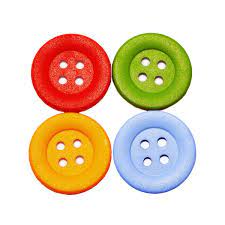 bot(ão)
-a
-oar
PARASYNTETICKÁ DERIVACE
Parasyntetická derivace je slovotvorný proces, při kterém je ke slovu připojen současně sufix a prefix [aRa]. Parasyntéza je slovo řeckého původu, které je složeno z pára (=juxtapozice, stavění vedle sebe) a synthetikós (to, co se připojuje).
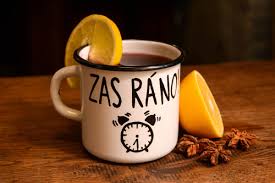 manh(ã)
-a
-ecer
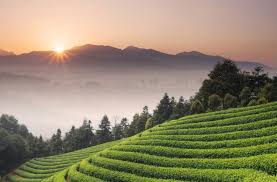 PARASYNTETICKÁ DERIVACE
Parasyntetická derivace je slovotvorný proces, při kterém je ke slovu připojen současně sufix a prefix [aRa]. Parasyntéza je slovo řeckého původu, které je složeno z pára (=juxtapozice, stavění vedle sebe) a synthetikós (to, co se připojuje).
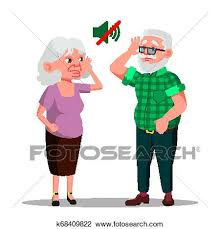 surd(o)
-en
-ecer
Příklady
Alma - desalmado „bezduchý“ se skládá z prefixu des (bez) a z adjektivního sufixu -ado (ý). Oba dva morfémy se připojily ke kořenu „alma“ (duše).  
Pátria „vlast“ přijímá prefix re- (znovu) a sufixy -ação, -ar, - ado. Výslednými tvary jsou tedy: repatriação „repatriace-návrat do vlasti“, repatriar „repatriovat - znovu se vrátit do své vlasti“, repatriado „navrácený do vlasti – repatriant“.  
K parasyntéze nejčastěji dochází u sloves, kde jsou hlavními prefixy a-, em- či en-: 
botão „knoflík“ ► abotoar „zapnout knoflíky“, 
manhã „ráno“ ► amanhecer „svítat“,  
surdo „hluchý“ ► ensurdecer „ohluchnout“
REGRESIVNÍ DERIVACE
Regresivní derivace je takový druh derivace, při kterém ze slova původně delšího vzniká slovo kratší [Ra - a¹+a²]. Často dochází k odejmutí verbálního sufixu a vzniku substantiva: 
chorar „plakat“ ► choro „pláč“.  
Jak vidíme, je to proces opačný k předchozím typům derivace, kdy derivát vznikl progresivním rozšířením základ, většinou významově abstraktního.
Pokud podstatné jméno vyjadřuje děj, pak je základem sloveso: grito „křik“, ameaça „hrozba“, troco „výměna“ jsou podstatná jména abstraktní a jsou odvozena regresivní derivací od slovesných základů gritar „křičet“, ameaçar „hrozit“ a trocar „vyměnit“. 
Pokud podstatné jméno označuje konkrétní předmět, pak je základem podstatné jméno: azeite „olivový olej“, âncora „kotva“ či folha  „list papíru“, které progresivní derivací dávají vznik denominálním slovesům azeitar „přidat olivový olej“,  ancorar  „kotvit, ukotvit“ a folhear „listovat knihou“.
REGRESIVNÍ versus PROGRESIVNÍ
NEPRAVÁ DERIVACE
Nepravá derivace, někdy také nazývaná nulová derivace, je slovotvorný proces, při kterém nedochází k žádné morfologické změně slova. Slovo mění slovní druh bez jakékoliv změny formy. Může se týkat všech slovních druhů od sloves až po předložky, kdy se přidáním členu ze slov stávají substantiva
PŘÍKLADY
sim“ano“ ►  o sim „souhlas“
 não „ne“ ► o não „nesouhlas/odmítnutí“; oxalá „kéž by“ ► o oxalá „přání“, 
porque „proč“ ►  o porquê „důvod“, 
como „jak“ ► o como „způsob“, 
quando „když“ ► o quando „doba, termín“
jantar „večeřet“ ►  o jantar „večeře“
pró „pro“ ►  os prós „výhody“, 
contra „proti“ ►  os contra „nevýhody“.
Jde o slovotvorný proces, který spočívá ve spojování dvou i více slovních základů[R+R]. [R+R+R] a dává vznik slovům složeným, tzv. složeninám, která se nazývají kompozita. 
Skládáním slov ze dvou až tří slovotvorných základů se vždy tvoří pojmenování motivovaná. Velmi často se složeniny užívají v odborném názvosloví a v publicistice, kde je výhodou jejich kondenzovaná forma a také vysoká explicitnost složených výrazů.
KOMPOZICE - SKLÁDÁNÍ
R
R
R
KOMPOZITA PODLE STRUKTURY
dvě podstatná jména: 
	porco-espinho „dikobraz“;
podstatné + přídavné jméno:  
	criado-mudo „noční stolek“; 
	amor-perfeito „maceška“
	aguardente „kořalka“;  
	belas artes „krásná umění“;
podstatné jméno + předložka + podstatné jméno: 
	chapéu-de-sol  „deštník“;
dvě přídavná jména: 
	tragicómico „tragikomický“;
číslovka + podstatné jméno:
	mil-folhas „listové těsto“, 
	segunda-feira „pondělí“,  
	trigêmeo „trojčata;
KOMPOZITA PODLE STRUKTURY
Sloveso + podstatné jméno
beija-flor „kolibřík“, 
guarda-roupa „šatna“, 
passatempo	„kratochvíle“;
Dvě slovesa: 
corre-corre „sběh“; 
vaivém „chození sem a tam“;
příslovce+přídavné jméno: 
sempre-viva „slaměnka“;
příslovce + sloveso:  
maldizer „zlořečit“, 
bemdizer „blahořečit“.
Některé latinské a řecké kořeny získaly v moderních jazycích zvláštní význam. Například auto- (z řeckého autos – vlastní), se v původním významu zachovalo například ve slově autodidacta „samouk“ nebo autógrafo  „vlastní životopis“, ale lidově se začalo používat pouze „auto“ jako zkrácený tvar od automóvel (což je vozidlo poháněno samo sebou) a dalo vznik novým kompozitům typu auto-estrada  „dálnice“, autódromo „autodrom“.  Tomuto procesu se říká rekompozice a kořenu pak falešná předpona, neboli pseudoprefix, který se od běžného kořene derivátů liší větší nezávislostí existence.
Rekompozice
Hybridismy
Existují také kompozita, kde je každý komponent jiného původu. Nazývají se hybridismy, neboli slova hybridní: bicicleta „kolo“, bígamo „bigamní“, decímetro „decimetr“, apod.
ZKRACOVÁNÍ
Existuje několik typů zkratek.
Apokopa je taková zkratka, která vzniká zánikem koncových slabik. Tak máme ze slova página apokopu pág. 
Sigla (letterae singulae), což je zkratka, která vzniká z počátečních písmen.  
Akronym nebývá na rozdíl od běžných zkratek hláskován a lze jej tedy přečíst jako jedno slovo (SIDA- „aids“), apod. Stejně jako ostatní zkratky vzniká zpravidla spojením počátečních písmen několika slov.
PŘÍKLADY
UE
NATO (OTAN) 
ETC.
MÁX.
MÍN.
AC. DC.
DR. Dra-
N. 
PÁG.
E.G. 
PIB
ONU
UNESCO
BENELUX
MERCOSUL
SIDA
LASER 
FIFA 
LTDA
EUA
Terminologie
cz
pt
slovotvorba				základní slovo 			odvozené slovo
			 složené slovo 	
			příbuzná slova 		  odvozování   	
			skládání (kompozice)  
			prefixní derivace    
		          prefixy latinského původu
		prefixy řeckého původu
			sufixální derivace 			jmenný sufix
			slovesný sufix				příslovečný sufix 			augmentativní sufix			deminutivní sufix			knižní deminutiva		        parasyntetická derivace 				zpětná derivace			nepravá derivace 			skládání slov 				složenina, kompozitum			knižní kompozita 			rekompozice				pseudoprefix				hybridismus				zkrácená slova
formação de palavras
palavra  primitiva
palavra derivada
palavra composta
família de palavras
palavras cognatas
derivação
composição
derivação prefixal
prefixos de origem latina
prefixos de origem grega
derivação sufixal
sufixo nominal
sufixo verbal
sufixo adverbial 
sufixo aumentativo
sufixo deminutivo
deminutivos eruditos
derivação parassintética
derivação regressiva
derivação imprópria, conversão, habilitação, hipóstase
composição
palavra composta
compostos eruditos
recomposição
pseudoprefixo
hibridismo
abreviação
Vytvoř slova odvozená od gostar.
Vytvoř slova odvozená prefixy latinského původu ab-, contra, entre-, ex-,em-, en-, intro-, ob-, o-, per-
Vytvoř slova odvozená  prefixy latinského původu an-, a-, anti-, arce-, arque-, peri-, e-, dia-, arc-, di-, si-, hipo-, pro-, sim-, sin-.
Vytvoř augmentativa od následujících slov: rico, sábio, barba, animal, boca, cabeça, médico,   poeta, lobo. 
Vytvoř augmentativa od následujících slov: víbora, homem, livro, cadeira, percurso, rendimento, barba,   verso,  velho , filho, lebre, beber, dormir, saltar.
Vytvoř knižní deminutiva od: corpo, febre, globo, gota, grão, parte, verso.  
Vytvoř hromadná podstatná jména od: boi, papel, folha. 
Vytvoř podstatná jména od přídavných jmen: cruel, digno, belo, feliz, rico, amargo, grato, velho, amável. 
Vytvoř název národnosti či původu od následujících zeměpisných názvů: Braga Lisboa , Brasil, Portugal, Alemanha, Canadá, Europa. 
Vytvoř parasynteticky odvozená slova od: alma, pátria, manhã, noite, velho, jovem
CVIČENÍ
KLÍČ
1.desgostar – derivace s předponou des-(nelíbit se); gostoso - derivace s příponou –oso (vkusný, líbivý); gosto-da-vida – skládání pomocí dvou podstatných jmen a předložky (druh švestky).
KLÍČ
KLÍČ
Vytvoř slova odvozená  prefixy latinského původu an-, a-, anti-, arce-, arque-, peri-, e-, dia-, arc-, di, si-, hipo-, pro-, sim-, sin-.
KLÍČ
4. Vytvoř augmentativa od následujících slov. rico→ ricaço, sábio→ sabichão, barba→ barbaça, animal→ animalaço, boca→ bocarra, cabeça→ cabeçorra, médico→ medicastro,  poeta→ poetastro, lobo→ lobaz
KLÍČ
5. Vytvoř deminutiva od následujících slov:   víbora → víborazinha; homem  →  homenzinho,  livro  →  livrinho → livrozinho, cadeira→ cadeirinha → cadeirazinha, percurso → percursozinho → percursinh, rendimento → rendimentozinho → rendimentinho, barba→  barbicha   verso→verseto  velho →velhote;filho → filhote; lebre  → lebrote, beber → bebericar, dormir → dormitar; saltar → saltitar.
KLÍČ
6. Vytvoř knižní deminutiva:  corpo→	corpúsculo , febre → febrícula, globo → glóbulo, gota → gotícula, grão → grânulo, parte → partícula, verso →versículo.
KLÍČ
7. Vytvoř hromadná podstatná jména od: boi→boiada, papel→papelada, folha→folhagem.
KLÍČ
8. vytvoř podstatná jména od přídavných jmen: cruel, → crueldade, digno→dignidade, belo→beleza, feliz-→felicidade, rico→riqueza, amargo→amargura, grato→gratidão, velho→velhice, amável → amabilidade.
KLÍČ
9. Vytvoř název národnosti či původu od následujících zeměpisných názvů: Braga →braguense, Lisboa → lisboeta, Brasil → brasileiro, Portugal→ português, Alemanha→alemã, Canadá-canadense,, Europa →europeu.
KLÍČ
10. Vytvoř parasynteticky odvozená slova od: alma→desalmado, pátria→repatriar, repatriação, manhã→amanhecer, noite→anoitecer, velho→envelhecer, jovem-rejuvenescer.
NEOLOGISMY
Zkuste najít co nejvíce odvozených či komponovaných slov od základu: 
COVID
SARS